陋室銘作者與相關資料
開啟瀏覽器
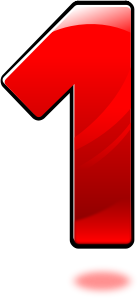 2
在搜尋列輸入「維基百科」
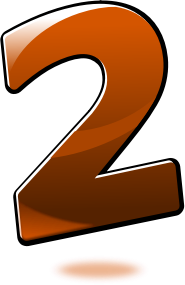 3
點選搜尋結果
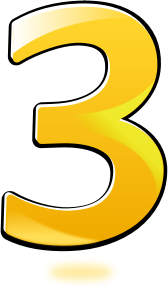 4
搜尋「陋室銘」
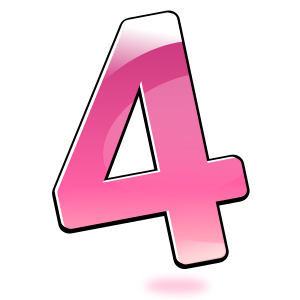 5
點選「劉禹錫」
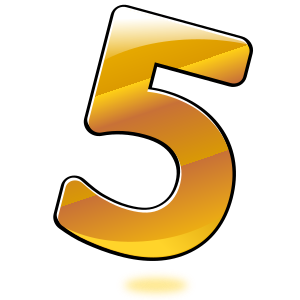 6
閱覽作者相關資料
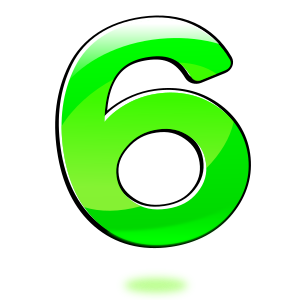 7